Ciências Socias e desenvolvimento 


Aula  de  12 Outubro 2016 
3.5  O Paradigam de Desenvovlimento Humano :O consenso de New York . O PNUD e a operacionalização do pensamento de A.Sen (“capability approach”)

Bibliografia : 
Relatórios Desenvolvimento Humano/PNUD:
(1990) – Conceito e medida do DH :  Introdução   Capítulos 1 e 2 ). 
(2004)- Liberdade cultural num mundo diversificado ( 2010) – A verdadeira riqueza das nações: vias para o DH
Fukuda-Parr, Sakiko (2003) “The human development paradigm: operationalizing Sen’s ideas on capabilities”, Feminist Economics, 9 (82-3): 301-317. 
Haq, Mahbub ul (2008) “The human development paradigm”, in Secondi, Giorgio (ed.) (2008) The development economics reader, London/New York: Routledge: 28-33.
 Martins, N. (2012), “The Capability Approach as a Human Development Paradigm and its Critiques”, Encyclopedia of Life Supporting Systems, Paris, UNESCO, pp. 20-39. ( Disponível em formato digital site da disciplina)
.
1
3.5 O Paradigam de Desenvovlimento Humano :O consenso de New York . O PNUD e a operacionalização do pensamento de A.Sen (“capability approach

1 O Consenso de Nova York face ao Consenso de Washington 

2-A contribuição de A. Sen  e Mahbub Ul Haq

3 Fundamentos  filosóficos conceptuais

4A medida do Desenvolvimento Humano

5 Políticas para a o DH
.
2
1 O Consenso de Nova York face ao Consenso de Washington :
O PNUD a operacionalização do pensamento de Amartya Sen  e de Mahbub ul Haq  sobre o desenvolvimento :  Os  Relatórios de Desenvolvimento Humano ( 1990-2013) 

O contexto “emergência “do paradigma do DH  – Problematizar o desenvolvimento em 1990 : quadro geop/ balanço de uma década de implementação da  nova política de desenvolvimento( FMI/BM…): PEAE no PVD…..

RDH 1990-  Conceito e Medida do Desenvolvimento Humano ( Director projecto Mahbub ul Haq) –Mas conceito DH é mais amplo do que o IDH
	 Conceito : DH enqunto remoção dos obstáculos a uma vida digna
		O DH como processo de alargamento das escolhas  dos indivíduos (people choices/associada a uma liberdade intrínseca), apresenta duas faces:
		1- a formação das “capability “( capacidades e possibilidades/ potencialidades/  tais como 	melhorias  na saúde, saber e competencias, nivel de vida  )/”Possibilidades reais de escolha social” : nivel de satisfação das necessidades  humanas compatíveis com a existência  enquanto Homem/ mulher 	
		2-E  o uso que os indivíduos fazem das suas capabilidade / “Capability “  ligada à 		liberdade ( laser, produtivo, act políticas, socias e culturais )
	Medida do DH: do PIB/ hab ( avalição tradicional do nível de vida) ao   IDH : Indicador económico e social ( avaliação a partir de três Capabilities: ter saude, ter educação, ter rendimento)
2- A contribuição de A. Sen  e Mahbub Ul Haq
Amartya Sen  ( Prof Cambridge, Harvard- contribuição para o debate  no domínio da socio eco em torno do bem estar, qualidade vida e Pobreza ) 
1933-nascimento India Britânica( Bengala)
1943- testemunha da  grande fome na cidade de Calcuta  ( Bengala) 
Estudos de economia e Filosofia na U Calcuta e em Cambridge ( Colega de M. U.Haq)
.1970 publica Collective Choice and social Welfare. Crítica o teorema de Kenneth Arrow (Nobel 1972) consagrado na sua obra dos anos 50 “Collective Choice and Individual preferences”, que   postula a  impossiblidade das decisões colectivas responderem aos desejos individuais. Sen integra elementos de Ética ou justiça social na Teoria da Collective Choice 
1977 Publicação do primeiro trabalho sobre a origem das Fomes. ( a partir do exemplo da grande fome de Bengala (1943 ) -  1,5/ 3 milhões de mortos
1981- publica reflexão integradora entitulada :Poverty and Famines: an essay on entitlement and deprivation( sem dúvida o seu livro mais célebre): propõe análise detalhada de 4 grandes fomes( Bengala 1943, Etiópia 72 e 74, Sahel entre 1968-73 e Bangladesh 1974) (in  Dargon ( 2006) e sobretudo uma reflexão sobre os 
critérios de pobreza :
Origem da  fome  associada à  restrição de capacidade de acesso ( “entitlements”/ Direitos) da população aos mercados de bens alimentares e não á falta de alimentos. Sublinha o papel do espaço público na prevenção de catástrofes desta natureza 
1985 Comodities and Capabilities 
1987 The Stander of Living ( expressão formal das Capabilities)
1989  artigo “ Development as a capability expansion”in Journal of development planning. 
1990 . PNUD , início da Publicação RDH  ( Projecto Sen +M ul Haq . Nascimento de um Novo paradigama : Desenvolvimento Humano 
1992 Inequality Re .examined
1998  Nobel da Economia . 
1999 Development as Freedom 
2007  Identity and Violence
2009  Report by the Commission on the Measurement of Economic
Performance and Social Progress, com Stiglitz e Fitoussi ( relatório Sarkozy)
2009The idea of Justice  dialogo com a Teoria da Justiça de John Rawls. Sen propõe definir consensos reflectidos e sólidos em torno dos meios para a redução da injustiça e ainda uma nova concepção de liberdade baseada na ideia da Capability


-
Mahbub ul Haq ( 1934-1998)
Economista paquistanês
Colega de Sen em Cambridge 
Reflexão conjunta sobre o desenvolvimento, bem estar e pobreza 

1968 –economista chefe da comissão d e planemamento do Paquistão. Profere  em Karachi um discurso sobre o desenvolvimento económico do país que crescera mais de 6% ao ano durante a última década. Autor do plano quinquenal que gerara essa expansão económica crítica o que o Governo desiganava a “ década do desenvolvimento”, denunciando as diferenças de rendimento ao nível regional e a concentração da riqueza em benfício de uma elite  e em prejuízo do cidadão comum ( inRDH 2010 caixa 1.1)
1990. Convence o PNUD a publicar um relatório elaborado por investigadores independentes  e que constituisse uma alternativa  à avaliação do desenvolvimento pelo PIB/hab PPC, agregando àquele dados  da esperança de vida à nascença , da taxa de alfabetização dos adultos e a taxade ecolarização Buta . Nascia assim  IDH, uma medida de desenvolvimento mais eficaz que a medida dos rendimentos
No entanto, mais importante que o IDH era, para M Haq e Sen, através de uma medida única ,chamar anualmente a atenção do grande  público  para a diversidade dos problemas  do Desenvolvimento.
o
1995 - Mahbub Ul Haq –  a ideia do  Desenvolvimento Humano
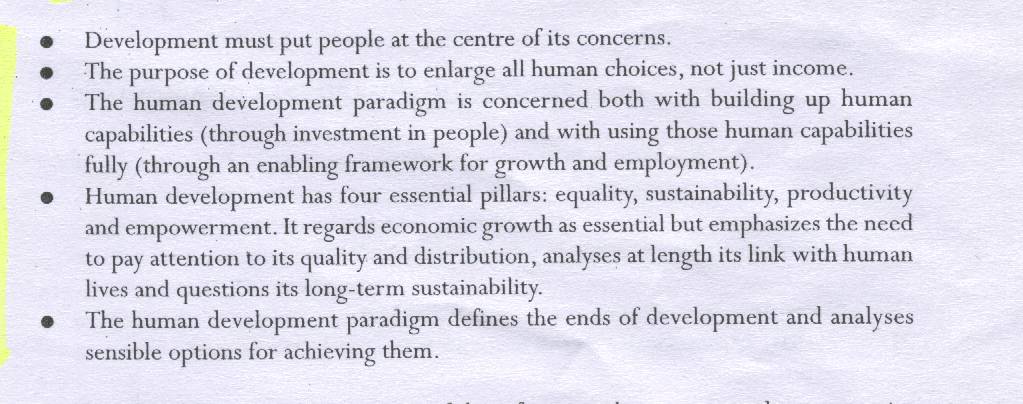 3 Fundamentos  filosóficos conceptuais
O  conteúdo  do DH: 
Pensamento de A Sen- Núcleo central do Paradigam DH ( baseado no conceito “ bem estar”/ influência nas políticas públicas)
     Do desenvolvimento ao desenvolvimento humano : desenvolvimento enquanto expansão das “human capabilities” e das “human freedoms”( expansão das possibilidades  reais de escolha social)/ (conjunto de  “coisas” que as pessoas podem ser e fazer)/ ( SEn (1999) Development as Freedom”) :
            “ Enlargin a person´s functionings( realizações )  and capabilities to function ,the range of things that a person could do and be in her life”
	“The Various combinations of functionings ( beings and doings/ Realizações ) that the person can achieve. It is, thus , a set of vectors of functionings, reflecting the person´s freedom to lead one type of life or another…to choose from possible livings” 	
		Capabilities / escolhas/ Liberdade- capacidade  e possibiliade de realizar . potencialidades
		Funcionnings/ realizações – o que a pessoa consegue fazer ou ser  
      Capability ( Sen ( 2009) The idea of justice) : Capacidade de cada um converter os seus direitos em Liberdades)( in Entrevista Philosophie Magazine,2010) 

DH : Duas teses sobre acerca “people and development:”
“evaluation aspect”- respeita a avaliação das  melhorias na vida humana, ié usar realizações H como indiacdores de progresso /Contraste com paradigmas que focalizam performance Económica ) 
“ agency aspect” : respeita o que os humanos podem fazer atingir essas melhorias , nomedamente através d e políticas e mudanças políticas / mudança da perspectiva das políticas públicas para o “ empoderamento”/ “ análise do género”/ “acção colectiva “
Do “human capital”   ( acção humana ligada  ao conhecimento, aptidões, esforço / Capital humano  enquanto recurso produtivo) às  “human capabilities”( possibilidade dos seres humanos levarem a vida que mais valorizam ) .

: Confrontação Paradigmas : DH / neo-lib/ basic needs   / diferentes conceitos de bem estar

DH-  alargamento das “ capabilities” / 
Neo-lib -Maximização utilidade / rendimento
Basic needs - oferta de bens e serviços

Paradigma do DH- retorno à motivação  do pensamento clássico que está na origem  da Ciência Económica Enriquecimento da vida e da  liberdade do homem comum ( Condorcet, Adam Smith, …mais tarde Marx Stuart Mill…“ ) / indivíduo separado da sociedade ( Ind metodológico/ Estrutura  formal  da Capability approach  tributária da micro economia neo-clássica ) 
Sen ( entevista 2010): “ retive duas coisas (  dos ensinamentos  filósoficos clássicos) por um lado não devemos atender  apenas às  instituições, mas  atender em primeiro lugar às  existências reais que as pessoas conseguem ou não conseguem viver.Por  outro, não nos devemos  concentrar na definição de uma sociedade perfeitamente justa, mas privilegiar um exercício  prático:Como eliminar a injustiça ?”
4)A medida do Desenvolvimento Humano
1990-2009:  O IDH e outros indicadores (IPH1, IPH2, IDG, MPG)  

2010 - as modificações introduzidas nos Indicadores 

Novo IDH :  4 indicadores: Esperança vida à nascença/ vida Longa e daudável
        Média de anos de escolaridade/Conhecimento
         Anos de escolaridade esperados/conhecimento
	Rendimento Nacional Bruto per capita /Um padrão de vida digno 

IDH ajustado à desigualdade (IDHAD)

Indice de Pobreza multidimensional (IPM) : 10   indicadores :
Nutrição e Mortalidade infantil / saúde 
Anos de escolaridade e crianças  matriculadas/ educação
Combustível de cozinha,sanitários,água,Electriciadde, pavimentos ,activos/ padrão de vida 

Indíce de desigualdade de género ( IDG) 5 indicadores :
Taxa de mortalidade materna e taxa de fertilidade adolescente / Saúde
Po masculina e fem com pelo menos educação secundária  /capacitação
Proporção Fem e masc de assentos parlamentares / capacitação
Tax de part Masc e fem na força de trabalho/ Mercado Trabalho
4) Políticas para a o DH
O Desenvolvimento Humano : o conceito é mais amplo do que o Índice (IDH), e respeita as liberades políticas, a participação na vida da comunidade e a segurança física. Tais «capabilities» são universais, e fundamentais . E não são incluidas no IDH porque são difíceis de medir adequadamente.

O Consenso de NY ( os ODH) e sua relação com  os  8 ODM(2000-2015):  1 Erradicar a pobreza extrema e a fome; 2 Alcançar o ensino primário Universal; 3Promover a igualadae de género e dar podr às mulheres; 4 reduzir amortalidade das crianças, 5 melhorar a saúde materna; 6 combater o HIV /SIDa, malária..; 7 Assegurar a sustentabiliade ambiental; 8 promover uma parceria mundial para o desenvolvimento; e  +18 metas
Os ODM : resultados mistos
Avanços:
% da Pop que vive com menos de 1,25 dol dia caiu de 47% para 14%
Nos PVD:subnutrição diminuiui de 23% para 13%;Nº crianças na  escola  primária  subiu 83% para 91%; pop que vive em bairros da lata reduziu-se de 39% para 30%

Mas:
Existem actualmente no mundo 800 milhões de pessoas em pobreza extrema
160 milhões de crianças passam fome
Milhôes d emulheres são discriminadas 
E existem 4 vezes mais de refugiados doque há 5 anos. 

Os novos objectivos da ONU: procuram emendar o que não foi resolvido ( Fome/ pobreza..) e ir mais além…..
Constiutem mais um aetapa num processo iniciado há  4 décadas:  1972/ Conf ambiente humano/ Estocolmo - 1992/Conf Des Sustentável Rio Janeiro: Cimeira da terra ; 2012/ Conf Rio –segunda avaliação lança a ideia dos ODS
Os Objectivos de Desenvolvimento Sustentável (ODS) (2015-2030)/ Cimeira das NU -NY :25 Setembro 2015
17 objectivos e 169 metas : das energias renováveis às mortes nas estradas; do trabalho infantil à regulação da banca; dos desatres naturais aos subsídios de pesca …..( um consenso estabelecido em 3 anos):
Ambição ou utopia? 
Principais metas: Fim da pobreza e fome; saúde e ducação;Iguladade de género; água e saneamento; energia e clima; emprego e crescimento;
Novidades : Uma agenda ligando o combate à pobreza às boas práticas de desenvolvimento sustentável; O foco são todos os países e não apenas os mais pobres; temas como  desigualdades de rendimentos, protecção eco sistemas ou adaptação às alterações climáticas aplicam-se ao todo o mundo industrializado, tal como garantir padrôes sustentáveis de produção e consumo.
Fraquezas: Uma declaração política que não obriga os países a cumprir; Enfraquecimento das 
	Instituições que gerem os bens globais  comuns ( florestas e oceanos);Fraqueza da governação global; muitas das 169 metas são difíceis de monotorizar ( existem cerca 300 indicadores mas apenas 50 ( 17%) são fiáveis; 
.       A grande questão: expectativa quanto à dopção de um novo tratado climático em Paris,final 2015  ( negociações arrastam-se há uma década( dificuldades do Protokolo Kioto/ varias COP ….)
Indicação bibliográfica para pensamento  Amartya Sen
René – Eric Dagorn “ Amartya Sen : économie et justice “ sciences humaines (nº169/ mars 2006)  
Entrevista com Amartya Sen «  Supprimer l’injustice partout dans le monde » » philosophie Magazine( nº44 Novembre 2010)
-Alkire, S. (2003) “The Capability Approach as Development Paradigm?” 3rd Conference on the Capability Approach: From Sustainable Development to Sustainable Freedom , 7 a 9 de Setembro de 2003, Universidade de Pavia 
Fukuda-Parr,Sakiko (2003) “The Human Development Paradigm: Operationalizaing Sen’s Ideas on Capabilities”, Feminist Economics, 9(82-3): 301-317
Krishnakumar J & Ballon ;P (2008) “Estimating basic Capabilities: a Structural Equation Model applied to Bolivia”,in World Development , Vol 36, nº6 pp 992-1010
Sakiko Fakuda-Parr & Ak Shiva Kumar (2003) Readings in Human Development, Oxford )(nomeadamente: A.Sen(1989) “Development as capability expansion”; Mahbub ul Haq (1995)”The Human Development paradigm”; A Sen (1997) “ Human capital and Human capability”)
Haq, Mahbub ul Haq (2008) “The Human Development paradigm in Secondi ,Giorgio (2008) Secondi ,Giorgio (2008) The Development Econmics Reader , London /NYork ,Routledge. 
,pag  28 -33
Sen , A ( 2001) Development as freedom Oxf U press( existe  edição portuguesa)
Sen , A (2009) The Idea of Justice, Allan Lane ED( existe  edição portuguesa)